Online Lecture 4EEE4231:Control system                            Section: A
Dr. Md. Abdur Rahman
Contents:
Continued previous lecture
Speed control of DC machine
Thyristor control DC motor(shunt type)
Learning outcomes
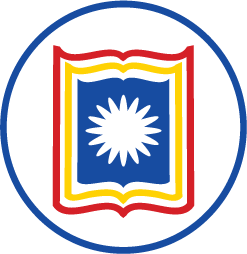 7/20/2020
Part 4 Batch 2, Even Semester Exam. 2019,  Department of EEE, R.U.
1
Transfer function G(s)  of DC motor
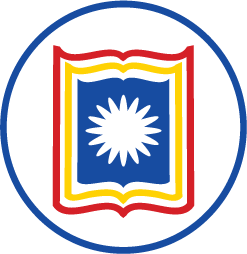 7/20/2020
Part 4 Batch 2, Even Semester Exam. 2019,  Department of EEE, R.U.
2
Continued
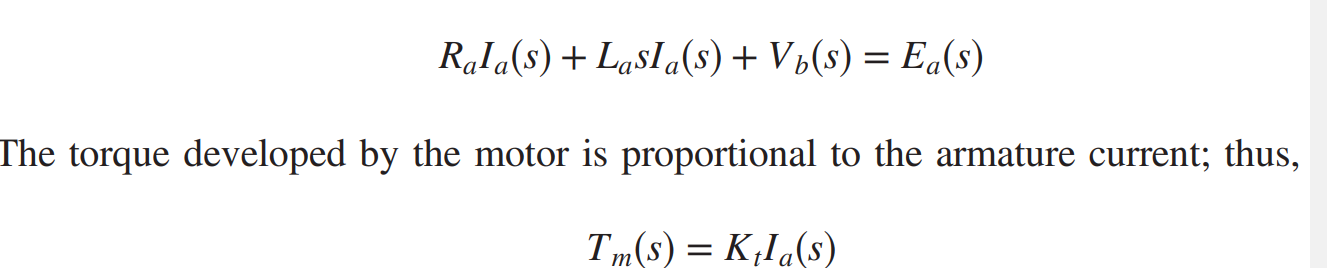 7/20/2020
Part 4 Batch 2, Even Semester Exam. 2019,  Department of EEE, R.U.
3
Continued
Jm = equivalent mechanical inertia of armature and load;
Dm = equivalent viscous dampling factor of armature and load.
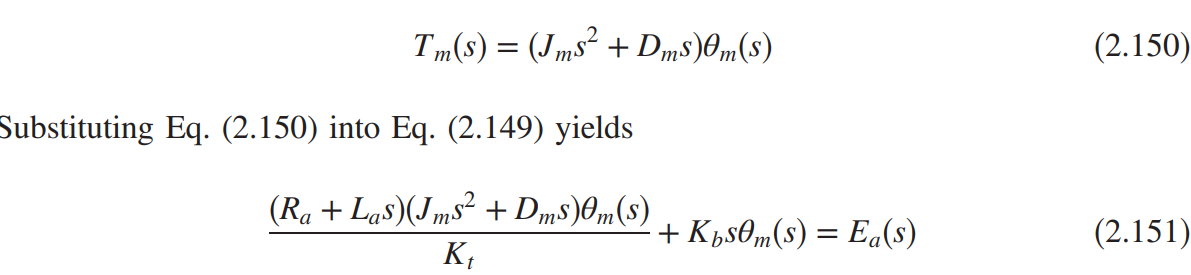 7/20/2020
Part 4 Batch 2, Even Semester Exam. 2019,  Department of EEE, R.U.
4
Transfer function DC motor (continued)
Home work: study page 80-81 with example 2.23
7/20/2020
Part 4 Batch 2, Even Semester Exam. 2019,  Department of EEE, R.U.
5
Speed control of DC motor
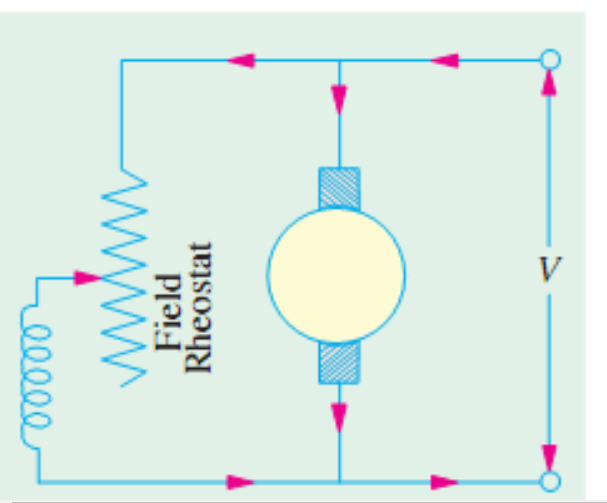 7/20/2020
Part 4 Batch 2, Even Semester Exam. 2019,  Department of EEE, R.U.
6
Armature current control
7/20/2020
Part 4 Batch 2, Even Semester Exam. 2019,  Department of EEE, R.U.
7
Armature voltage control
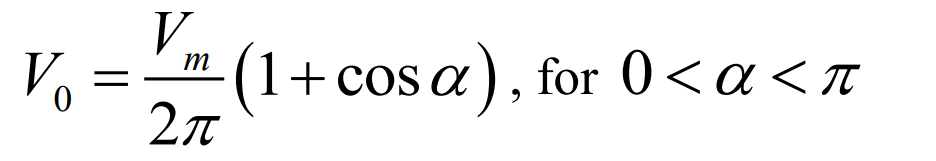 Compare different techniques (home work)
7/20/2020
Part 4 Batch 2, Even Semester Exam. 2019,  Department of EEE, R.U.
8
Learning outcome
Able to deduce transfer function of DC motor
Able to draw and explain the three mechanisms of speed control of DC motor
Able to explain speed control of DC motor using solid state device
7/20/2020
Part 4 Batch 2, Even Semester Exam. 2019,  Department of EEE, R.U.
9
Next lecture
Time response analysis of control system
7/20/2020
Part 4 Batch 2, Even Semester Exam. 2019,  Department of EEE, R.U.
10
END
7/20/2020
Part 4 Batch 2, Even Semester Exam. 2019,  Department of EEE, R.U.
11